Differential Privacy in the Local Setting
Ninghui Li (Purdue University)
Joint work with Tianhao Wang, Somesh Jha, Jeremiah Blocki
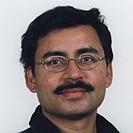 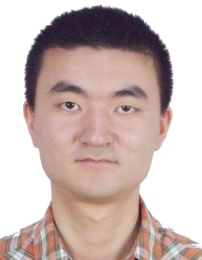 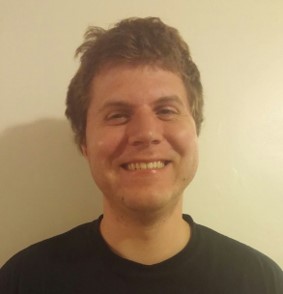 1
Differential Privacy
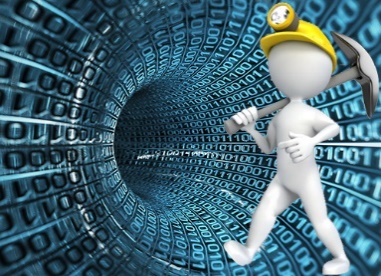 Data mining
Statistical queries
Database
+Noise
Classical/
centralized
 setting
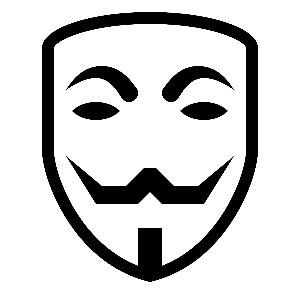 Data
Data
Data
Data
Data
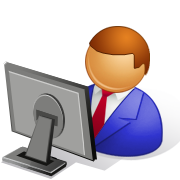 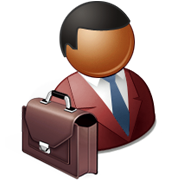 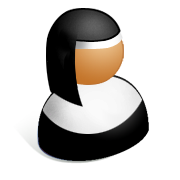 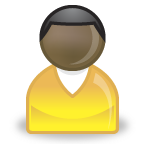 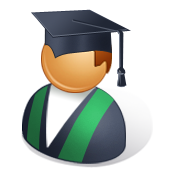 2
[Speaker Notes: Reveal original data, either purposefully (e.g., to insider) or by outsider attacks
The epsilon value? Is the implementation correct?

This motivates us to go to the local setting.]
Differential Privacy
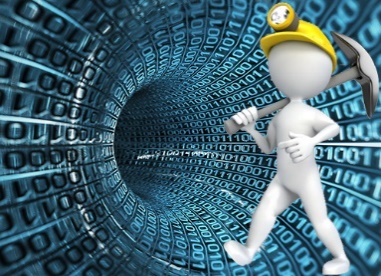 Data mining
Statistical queries
Database
+Noise
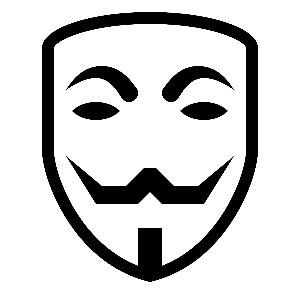 Trusted
Trust boundary
Data
Data
Data
Data
Data
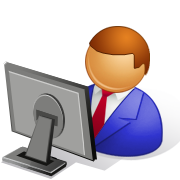 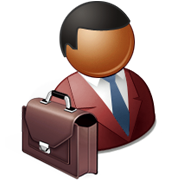 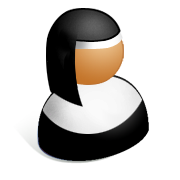 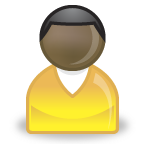 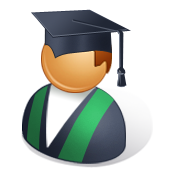 3
[Speaker Notes: Reveal original data, either purposefully (e.g., to insider) or by outsider attacks
The epsilon value? Is the implementation correct?

This motivates us to go to the local setting.]
Local Differential Privacy
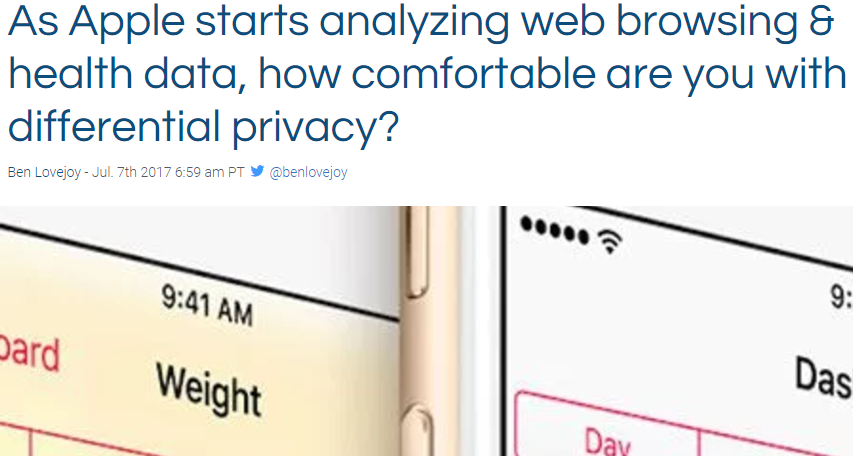 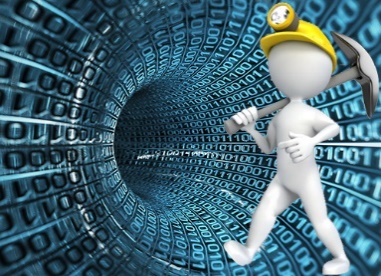 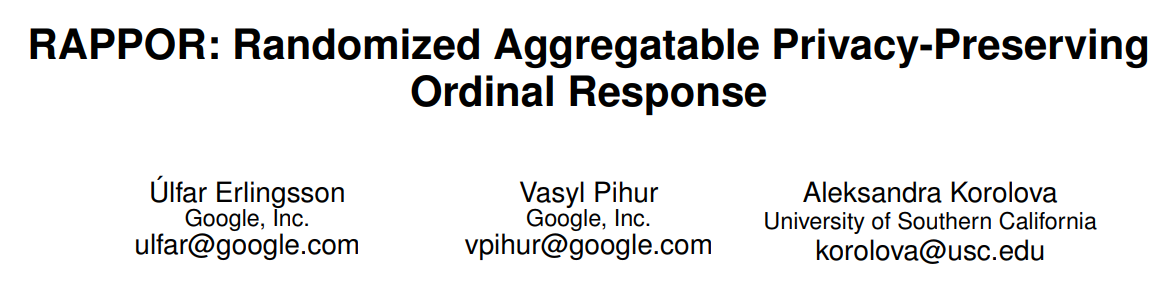 Data mining
Statistical queries
Database
No worry about untrusted server
Data+Noise
Data+Noise
Data+Noise
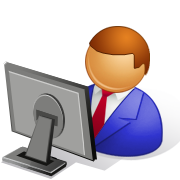 Trust boundary
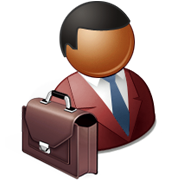 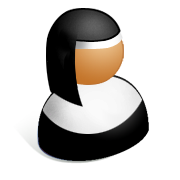 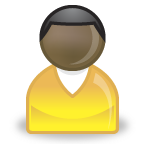 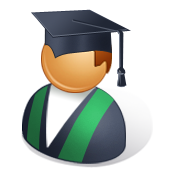 4
[Speaker Notes: Hopefully with this, people are more willing to share their data]
Outline
Motivation (just covered)
Histogram Estimation
Frequent Itemset Mining
Other problems
Outline
Motivation
Histogram Estimation
Frequent Itemset Mining
Other problems
Abstract LDP Protocol for Frequency Estimation
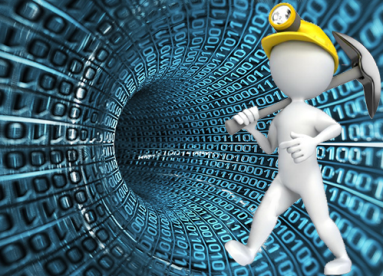 Frequency estimation
[Speaker Notes: Here encode is mainly used for presenting the paper]
The Warner Model (1965)
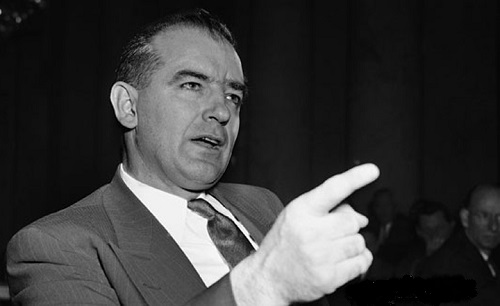 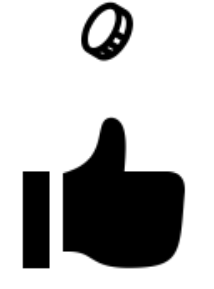 Provide deniability: 
Seeing answer, not certain about the secret.
This only handles binary attribute.
We want to handle the more general setting.
[Speaker Notes: The definition of LDP is not new.
Comes from …]
Frequency Estimation Protocols
Randomised response: a survey technique for eliminating evasive answer bias
S.L. Warner, Journal of Ame. Stat. Ass. 1965
Direct Encoding (Generalized Random Response)
RAPPOR: Randomized Aggregatable Privacy-Preserving Ordinal Response.
Ú. Erlingsson, V. Pihur, A. Korolova, CCS 2014
Unary Encoding, Encode into a bit-vector
Local, Private, Efficient Protocols for Succinct Histograms
R. Bassily, A. Smith.  STOC 2015.
Binary Local Hash: Encode by hashing and then perturb
Locally Differentially Private Protocols for Frequency Estimation
T. Wang, J. Blocki, N. Li, S. Jha: USENIX Security 2017
[Speaker Notes: Here we only analyze the simplest version of rappor
We compare general in empirical results
Frequency estimation -> output histogram]
Direct Encoding (Random Response)
[Speaker Notes: remind]
Unary Encoding (Basic RAPPOR)
Binary Local Hash
Our Work
[Speaker Notes: Pure here is not the pure in centralized setting]
Optimized Unary Encoding (UE)
Optimized Local Hash (OLH)
Comparison of Different Mechanisms
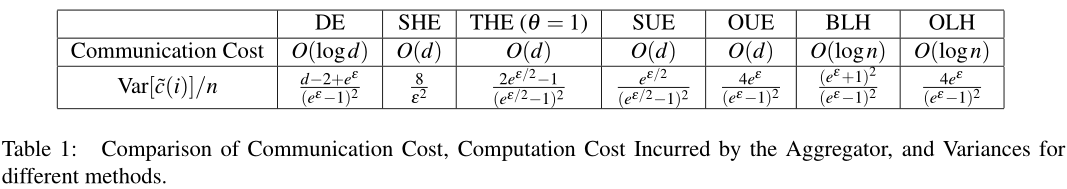 OUE and OLH have the same variance
But OLH has smaller communication cost
Experiments Highlights
Accuracy on Frequent Values
More Accuracy
More Privacy
[Speaker Notes: Averaged squared error of the top 30 values in Kosarak dataset]
Outline
Motivation (already covered)
Histogram Estimation (just covered)
Frequent Itemset Mining
Other problems
Outline
Motivation
Histogram Estimation
Frequent Itemset Mining
Other problems
The Frequency Oracle
*For ease of presentation, let’s forget the encoding function and assume it is contained in the perturbation
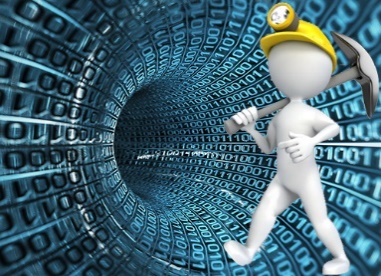 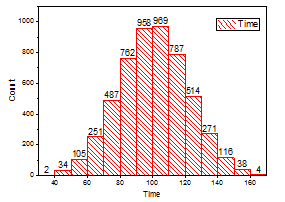 21
Frequent Itemset Mining
Ideally, 
Top-3 singletons:
  a(5), e(5), b(3)
Top-3 itemsets:
  {a}(5), {e}(5), {a, e}(4)
Each user has a set of values 
The goal is to find the frequent singletons and itemsets
Challenges:
1. Each user has multiple items
2. Each user’s itemset size is different
Noisy Report
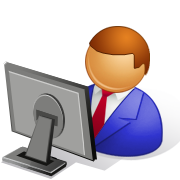 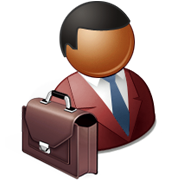 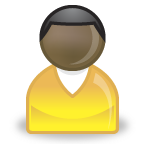 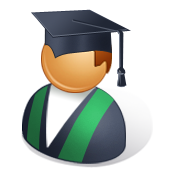 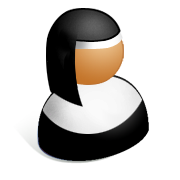 {a, c, e}  {b, e}   {a, b, e}   {a, d, e}   {a, b, c, d, e, f}
22
[Speaker Notes: For the problem studied in this paper, frequent itemset mining, the setting is different]
Pad and Sample Frequency Oracle
aggregate
report
sample
Results
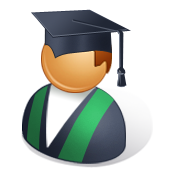 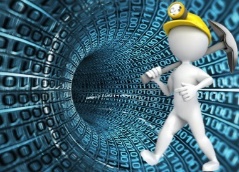 23
[Speaker Notes: One solution is this pad-and-sample approach]
LDPMiner [“Heavy hitter estimation over set-valued data with local differential privacy”Qin et al’, CCS’16]
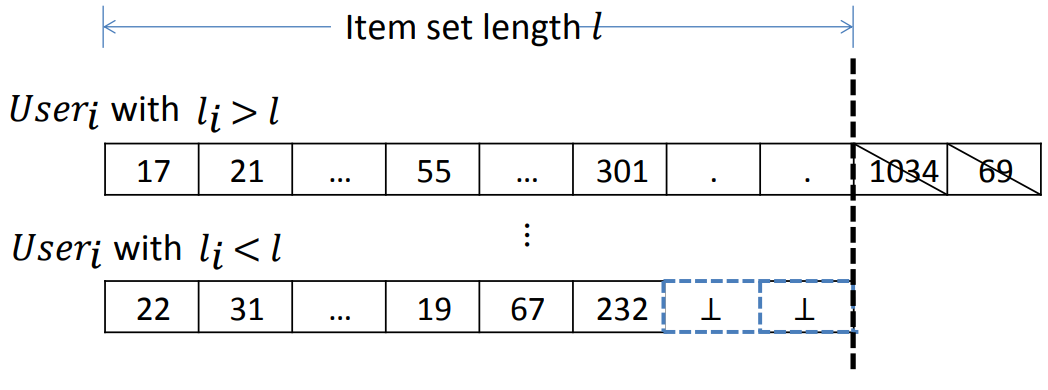 Our contribution 
PSFO framework
Find frequent items
Find frequent itemsets
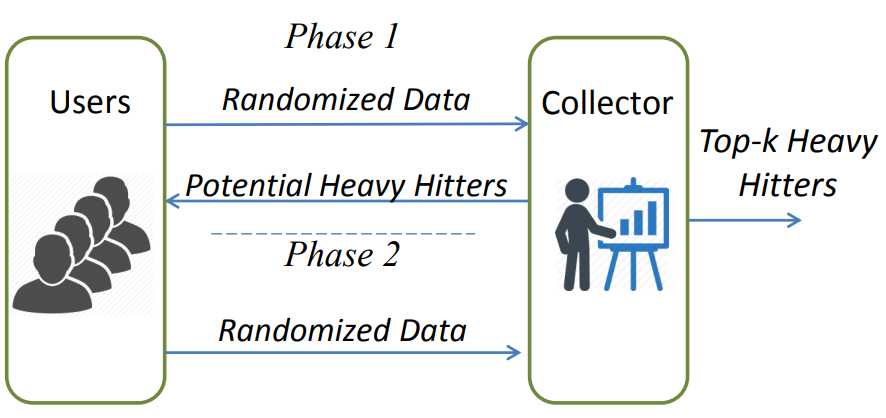 Could find frequent items only.
Left finding frequent itemsets as an open problem.
24
[Speaker Notes: Z. Qin, Y. Yang, T. Yu, I. Khalil, X. Xiao, and K. Ren. Heavy hitter estimation over set-valued data with local differential privacy. In CCS, 2016.]
Sources of error
Tradeoff between variance and under estimation: 
depends on the goal
aggregate
report
sample
Results
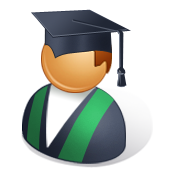 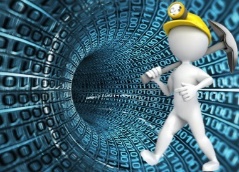 25
Under estimation
Goal 1: Estimation
26
26
Under estimation: This does not reflect true frequencies; but each user reports non-dummy item.
Many dummy items: 
Even though this better reflects the frequencies, the signal is weak.
Now let’s move on to the other key observation: privacy amplification
Goal 2: Identification
27
27
Privacy Amplification
LDP bounds the perturbation
With sampling, things are different
report
report
sample
28
Our Protocol
SVIM (Set Value Item Mining)
Itemset Mining (more in paper)
29
Experiments Highlights
Dataset: POS dataset 
(also on Kosarak, Online, and Synthetic dataset)
Competitors: LDPMiner
Several improved variants of LDPMiner
Key Results:
Significantly outperforms existing methods
Reasonable results in practice
30
Identifying Frequent Singletons
LDPMiner
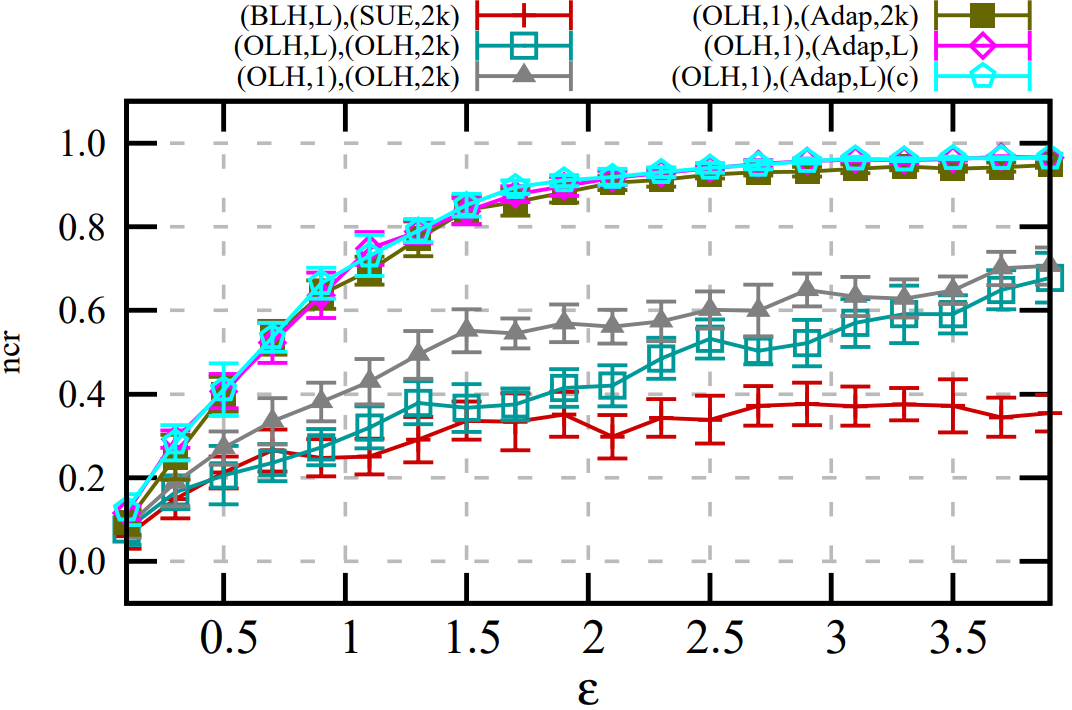 SVIM
More Accuracy
More Privacy
31
Estimating Frequent Singletons
LDPMiner
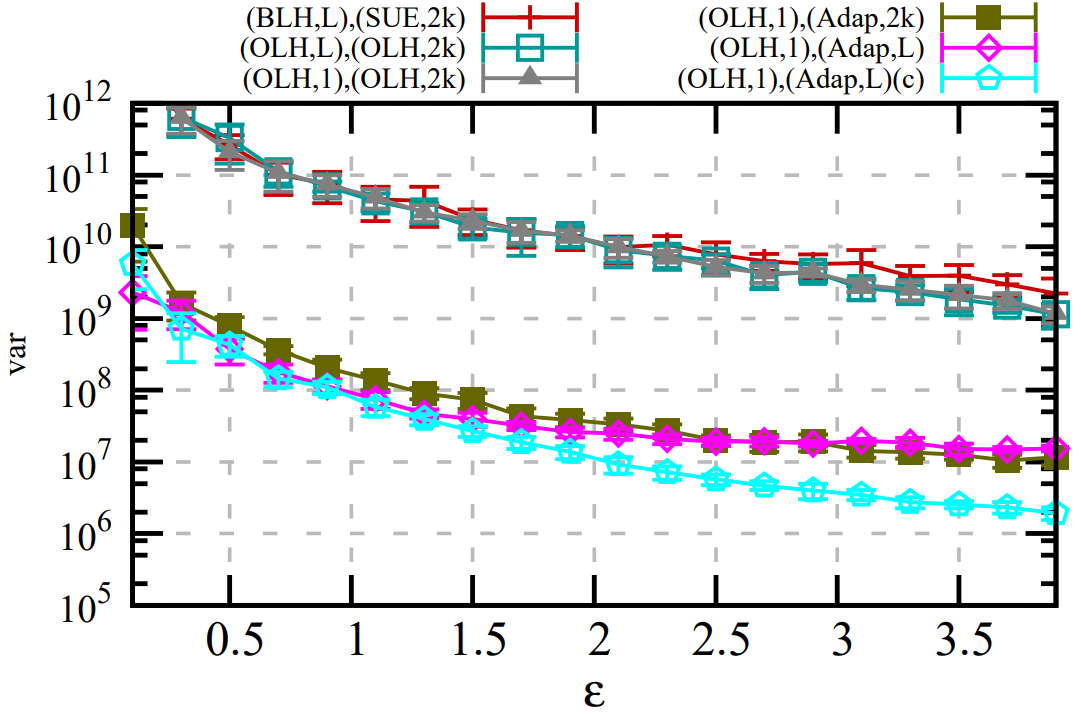 SVIM
More Accuracy
More Privacy
32
Outline
Motivation (covered)
Histogram Estimation (covered)
Frequent Itemset Mining (covered)
Other problems
Outline
Motivation
Histogram Estimation
Frequent Itemset Mining
Other problems
The heavy hitter problem
[Speaker Notes: To effectively reduce the size of the set from Cartesian product]
Other interesting problems
[Speaker Notes: To effectively reduce the size of the set from Cartesian product]
Conclusion
Motivation
Users in LDP do not need to trust server.
By permute the secret in a principled way, users maintain deniability, while server can learn statistical information
Histogram Estimation
We surveyed and optimized existing mechanism
We proposed Optimized Local Hash
Frequent Itemset Mining
We can mine frequent singleton/itemset
Other problems
Heavy hitter problem
Mean estimation
Stochastic gradient descent